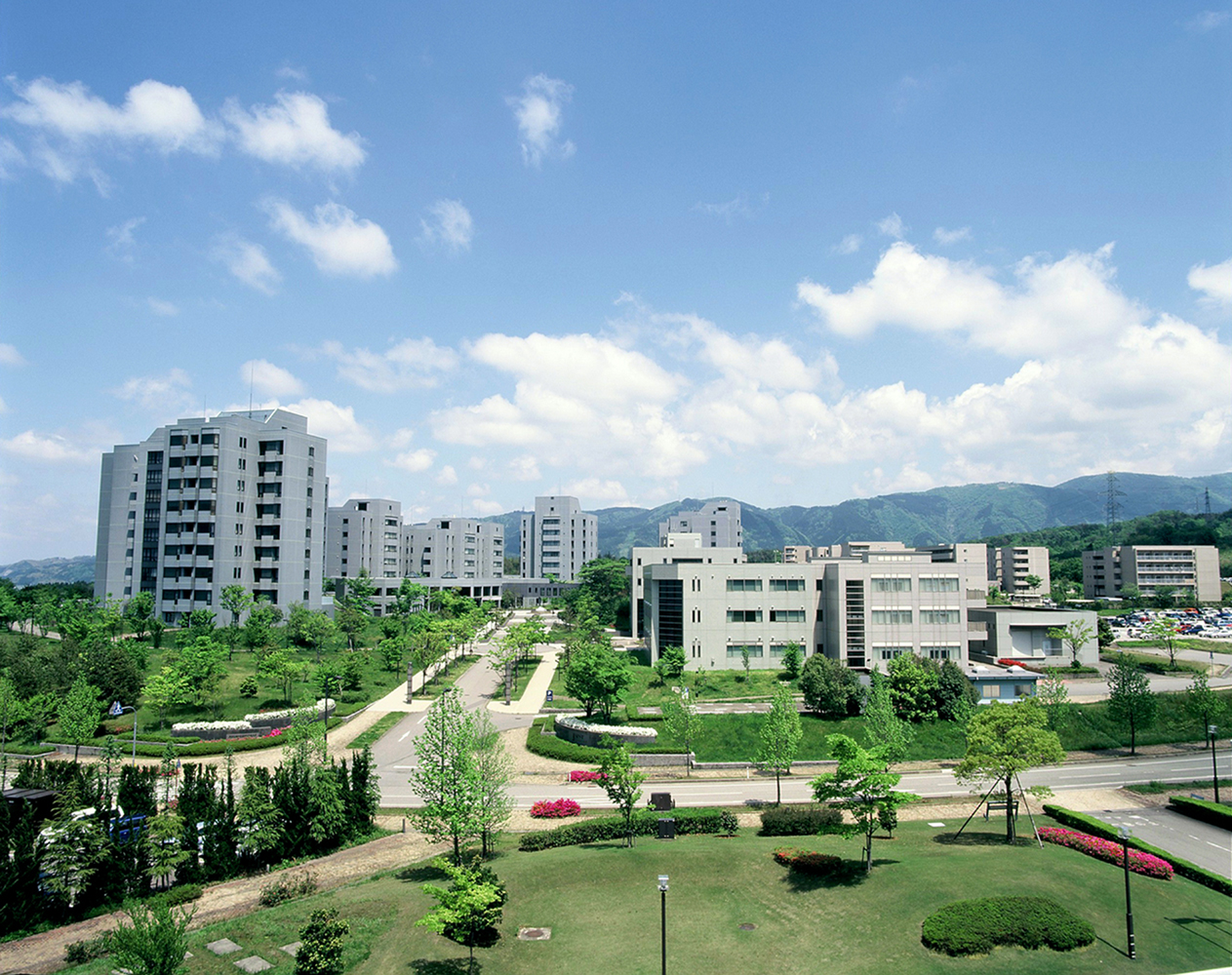 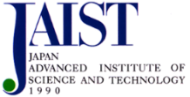 2016年4月JAIST第二の創成
未来のシナリオを描くために

知的たくましさと最先端の科学技術により社会に貢献する
国立大学法人北陸先端科学技術大学院大学　
　　　　　　　理事・副学長　寺野　稔
北陸先端科学技術大学院大学
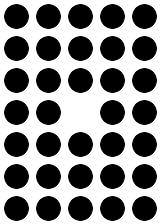 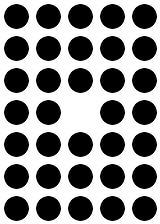 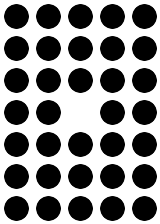 Peg Solitaire Font
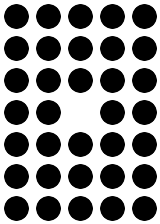 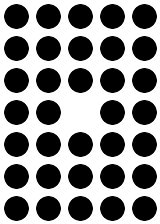 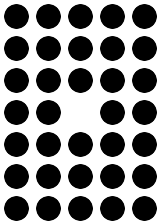 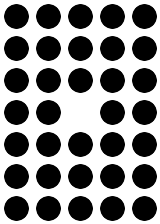 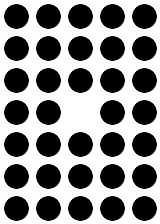 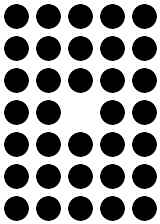 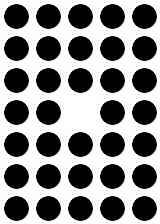 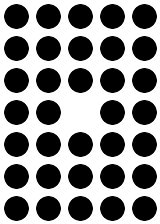 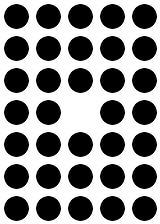 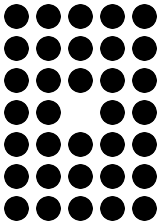 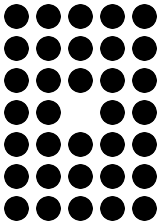 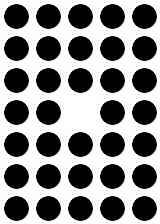 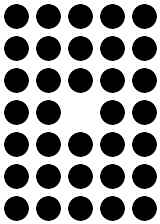 及川大志　（一関高専）
山崎一明　（北陸先端科学技術大学院大学）
谷口智子　（北陸先端科学技術大学院大学）
上原隆平　（北陸先端科学技術大学院大学）
ペグソリテア
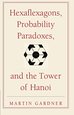 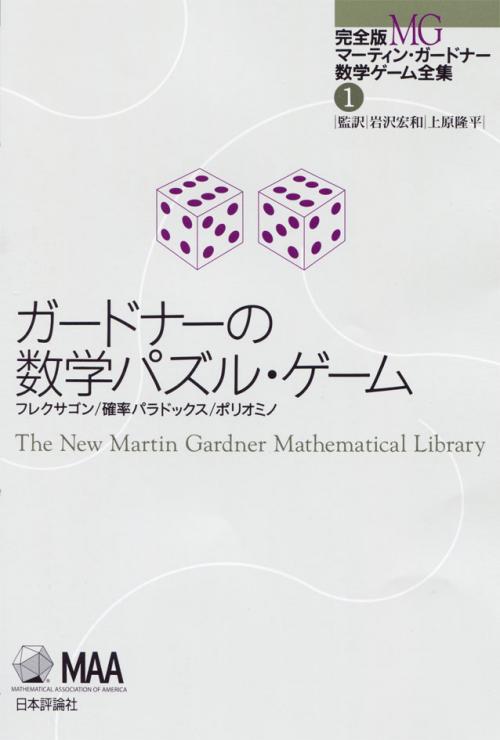 ４巻目の１１章のテーマ：ペグソリテア
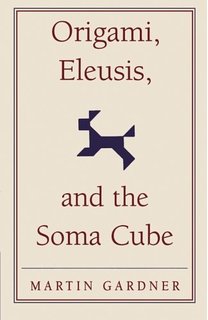 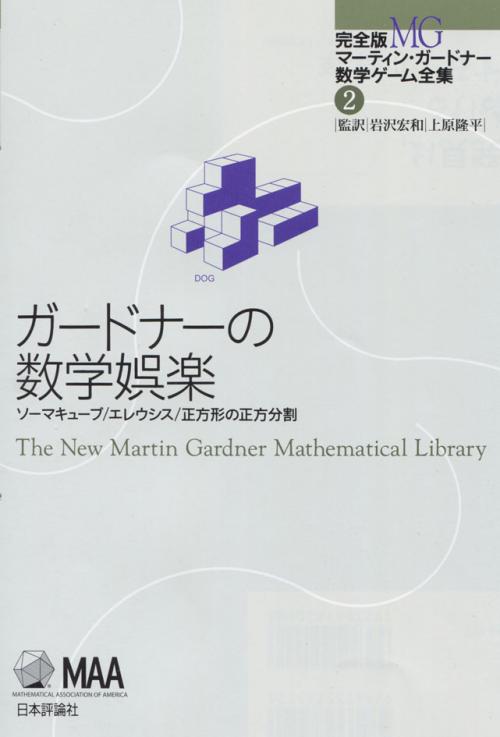 １９世紀にヨーロッパ（の監獄？）で考案
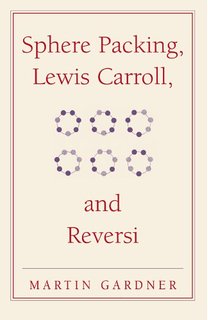 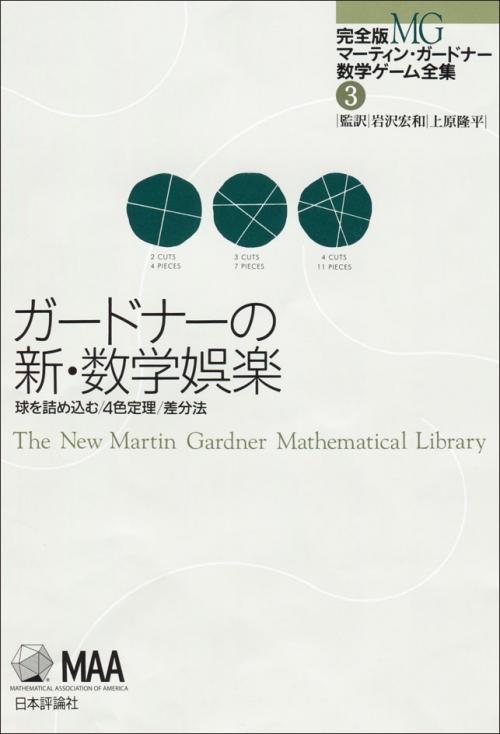 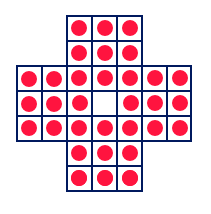 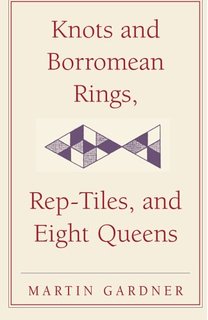 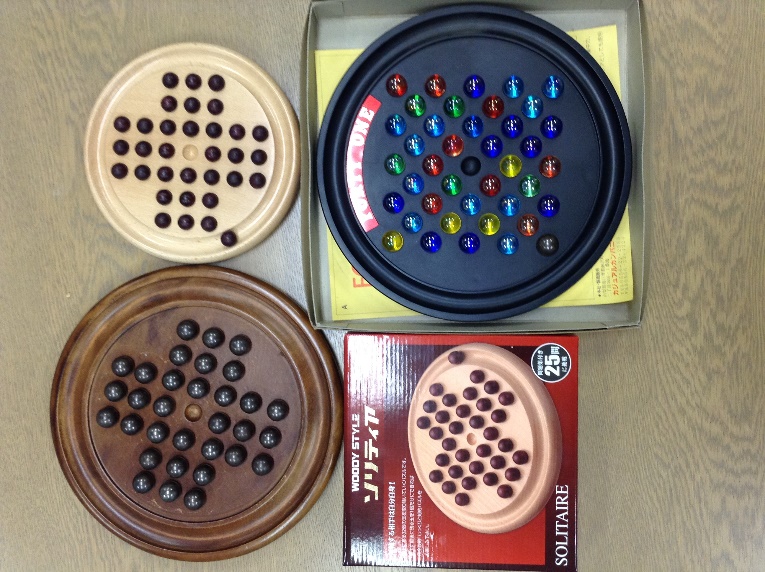 日本語訳は現在
３巻目まで出てます．
イギリス版
故マーティン・ガードナーの全集
１５巻計画で，現在４巻まで刊行！
４巻目の和訳：現在校正中．．．
春の間には出ます．
上原研究室
ペグソリテアのルール
１手でひとつ減るので，初期盤面のペグ数＝手数＋１
ジャンプを繰り返し、ペグが中央に１つ残れば成功
ペグは、隣のペグを１つだけ飛び越えられる
飛び越えられたペグは消える
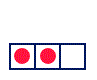 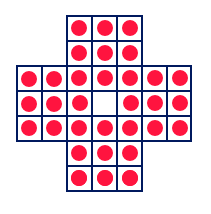 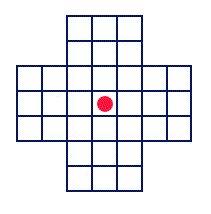 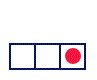 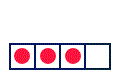 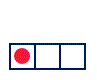 最終盤面
初期盤面
ペグソリテアに対する先行研究
今のスパコンなら
解けるんじゃ？
ガードナーの本：
「解のいくつかはわかっているが，総数は不明」

1991年の上原の修士論文
一般化ペグソリテアは NP 完全問題
ヒューリスティックで、いくつかの解を発見
計算時間・・・１週間以上かかった
当時のコンピュータ(NEC PC-9801VM2改)：　16bit CPU,    640 KB memory
当時の上原：「すべての解を求めるのは不可能」
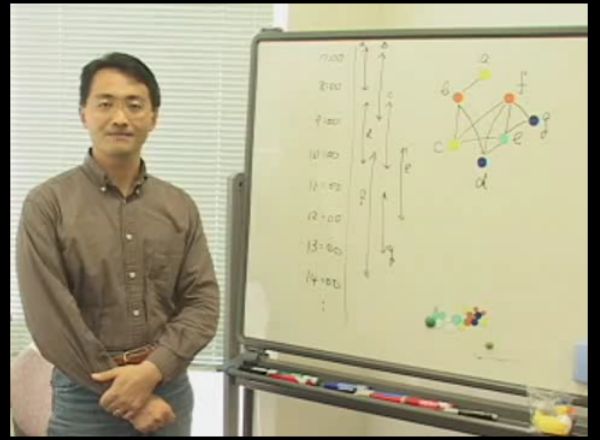 最近の上原
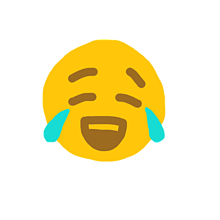 2016年9月6日，コンピュテーション研究会
神戸大学の兼本君が実装結果を報告
結果
ペグソリテアの解（初期盤面から最終盤面に渡るジャンプの手順）は、40,861,647,040,079,968 通り
(2009年に)既にやられてた・・・
　Durango Bill’s 33 Hole Peg Solitaire
　http://www.durangobill.com/Peg33.html
　↑　このページのものと答えは一致！
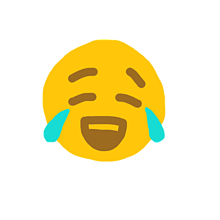 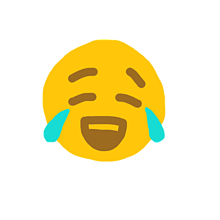 2016年9月6日，コンピュテーション研究会
上原さんのことだから，
「当然」
フォントとか考えたよね？
神戸大学の兼本君が実装結果を報告
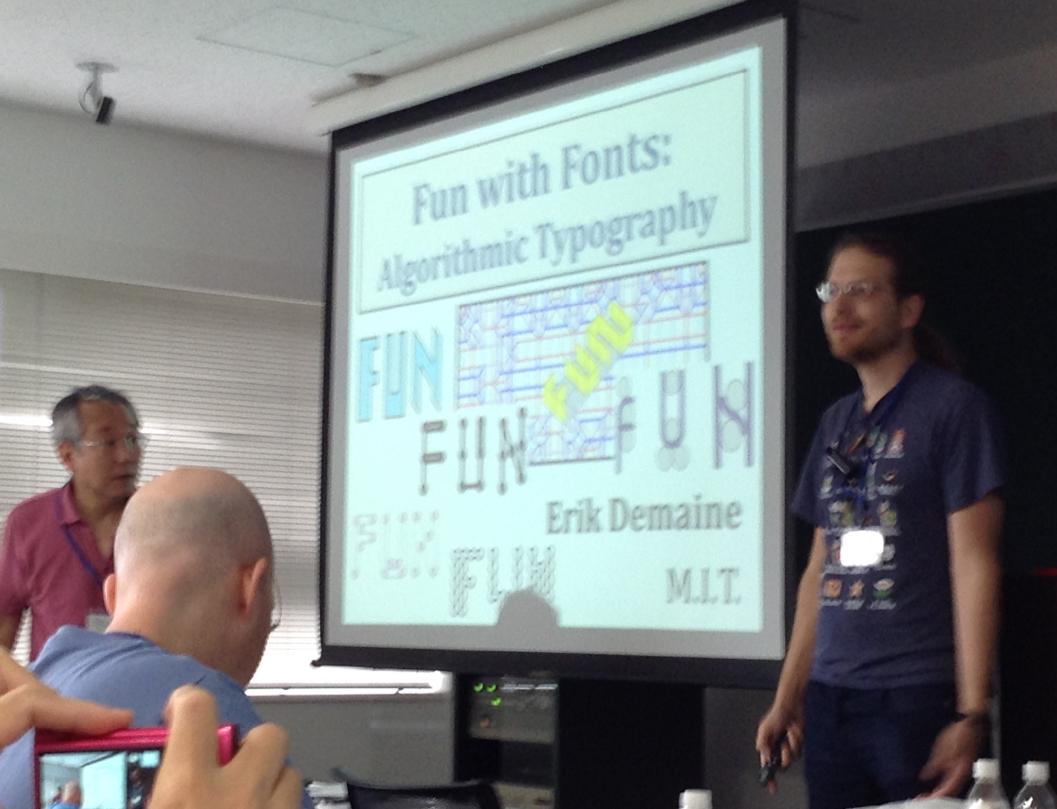 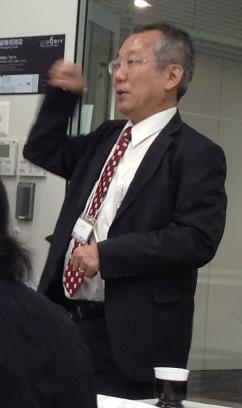 いや，
まったく．
お恥ずかしい．
Invited Talk by Erik D. Demaine
“Fun with Fonts” at JCDCGGG on 2016/09/02
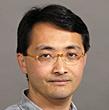 2016年9月；Peg Solitaire Font Project 始動
フォントなら長方形．盤面の大きさが 33 よりちょいと大きいくらいなら手に負えそう：


2a. 手作業部隊
	レーザーカッターで実物製作
2b. スパコン上で大人気ないプログラムで50分で
　　 到達可能な1,045,173,438個　(約10億) を全列挙．
	その中からフォントを探すプログラムを別途製作．
実行環境：SGI UV3000
CPU: 71.27TFLOPS, 
　　　　256CPU 1536コア
メモリ： 32TB
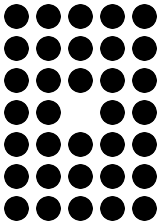 からスタートしてたどり着けるフォントを作る．
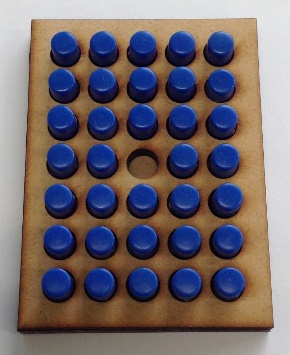 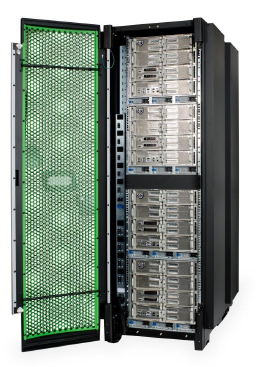 テクニカルなところは明日山崎君がCOMP研で発表します．
2017年1月；Peg Solitaire Font Project 収束
3. 研究室内でコンペで決定：



4. Webで暫定公開： http://www.jaist.ac.jp/~uehara/fonts/peg-solitaire/
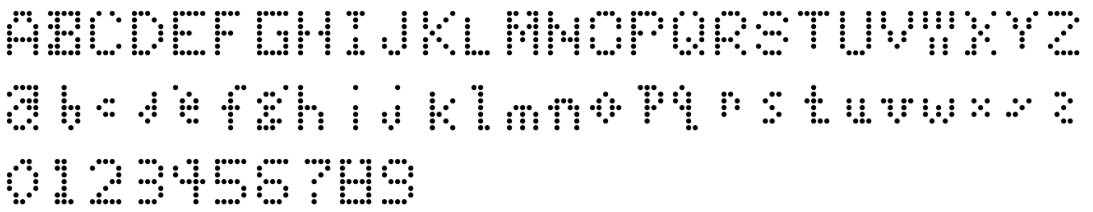 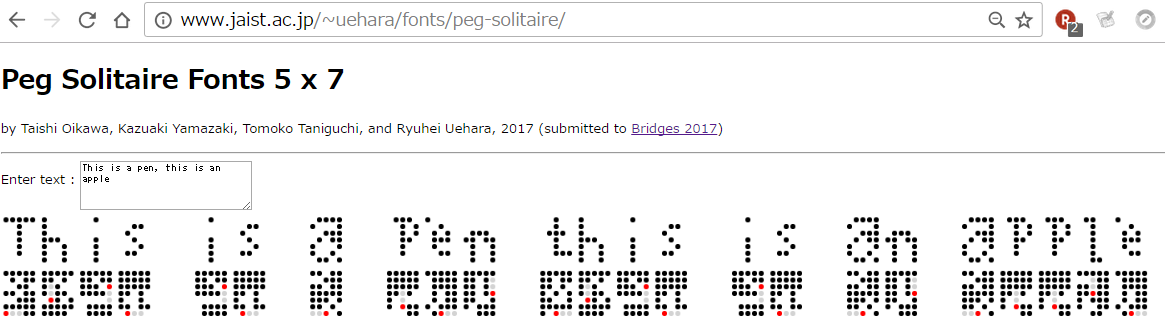 まとめと今後の課題
Webで暫定公開： http://www.jaist.ac.jp/~uehara/fonts/peg-solitaire




人間が「面白い」と思うサイズのパズルは，スパコンなら「大人気ないプログラム」で解けるようになりつつある．
これを踏まえたアルゴリズム/計算モデルを考えると面白いかも？
白川俊博さん案：
現状：同じ初期状態から、いろいろな文字
白川案：いろいろな文字からスタートして，トークンひとつまで減らせるもの
「0/1反転」＋「普通に解く」と今あるデータを再利用できます。
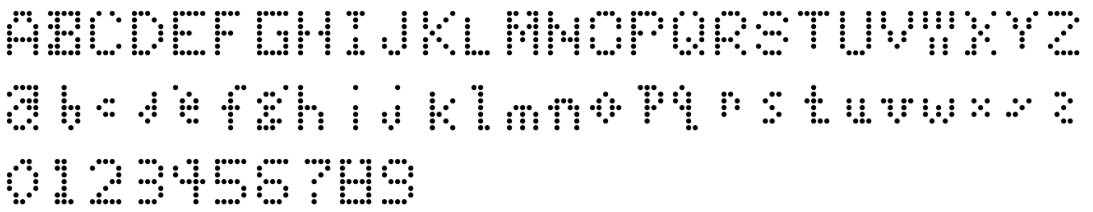 Bridges 2017(@Waterloo, 7/27-31) に投稿中…
Mathematics, Music, Art, Architecture, Education, Culture がテーマ